Thứ        ngày           tháng 10 năm 2018
BÀI 2: LUYỆN TẬP
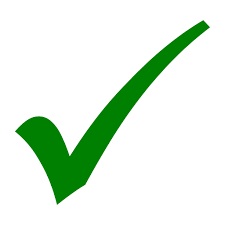 HOÀN THIỆN BÀI TẬP TRONG  PHẦN HOẠT ĐỘNG THỰC HÀNH